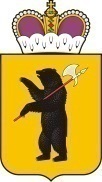 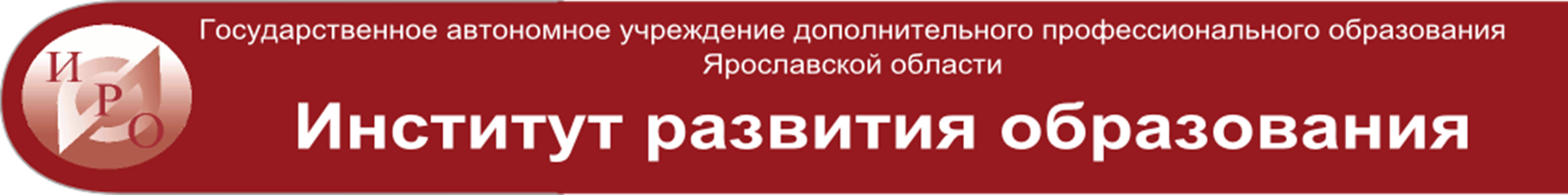 Департамент образования Ярославской области
Формирование и оценка
ИКТ-компетентности педагога средствами ППК
Смирнова Алевтина Николаевна –  к.п.н., проректор ГАУ ДПО ЯО ИРО;
Редченкова Галина Дмитриевна – руководитель Информационного центра ГАУ ДПО ЯО ИРО; 
Кувакина Елена Валентиновна – зам. руководителя Информационного центра ГАУ ДПО ЯО ИРО;
Новикова Наталья Николаевна – зам. руководителя Информационного центра ГАУ ДПО ЯО ИРО
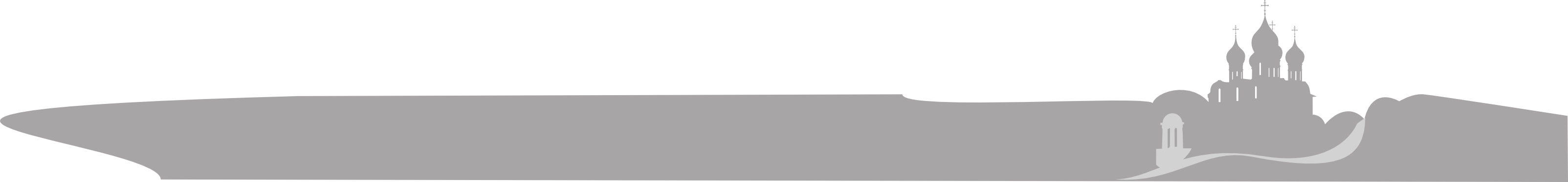 5 декабря 2018 года
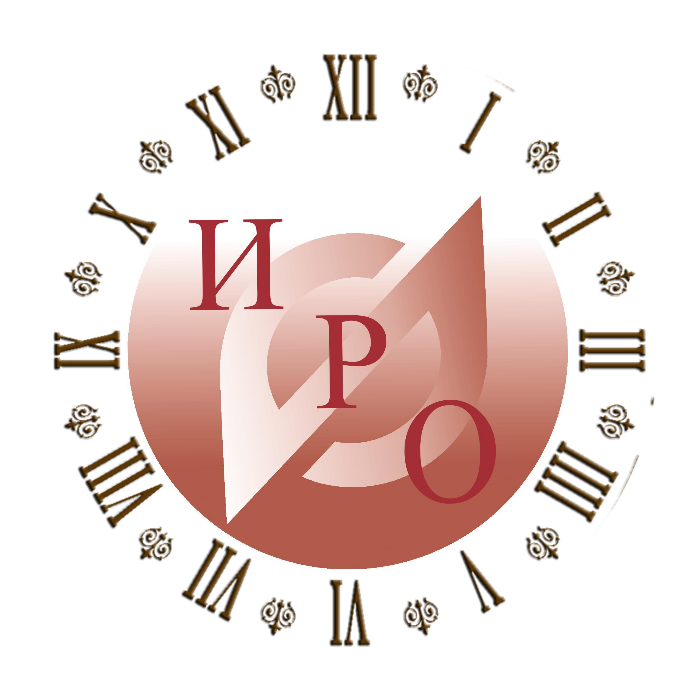 Определение, сущностная характеристика
«ИКТ-компетентность учителя – комплексное понятие, которое в теоретическом аспекте рассматривается как определенный способ жизнедеятельности, а в методологическом – включает в себя целенаправленное эффективное применение технических знаний и умений в реальной деятельности.
Основные аспекты:
наличие достаточного уровня функциональной грамотности в сфере ИКТ;
эффективное обоснованное применение ИКТ в деятельности для решения профессиональных, социальных и личностных задач; 
понимание ИКТ как основы новой парадигмы в образовании, направленной на развитие учащихся как субъектов информационного общества, способных к созданию знаний, умеющих оперировать массивами информации для получения нового интеллектуального и/или деятельностного результата».



Кузнецов А.А., Хеннер Е.К., Имакаев В.Р., Новикова О.Н. 
Проблемы формирования информационно-коммуникационной компетентности
 учителя российской школы // Образование и наука. – 2010. – №7
2
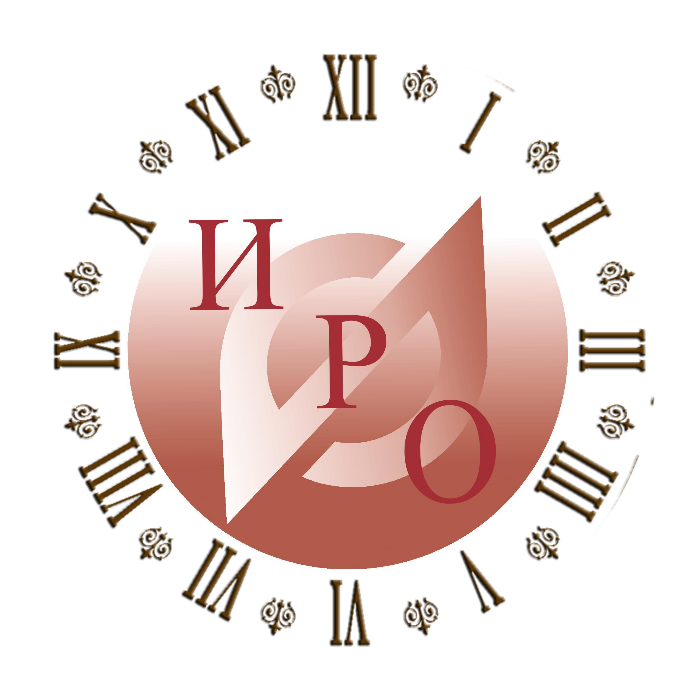 Профессиональный стандарт «Педагог» 
		Зарегистрирован в Минюсте РФ 6 декабря 2013 г.
Редакция с учетом изменений и дополнений на 5 августа 2016 г.
3.1.1. Трудовая функция. Общепедагогическая функция. Обучение. Необходимые умения педагога
применять современные образовательные технологии, включая информационные, а также цифровые образовательные ресурсы;
использовать современные способы оценивания в условиях информационно-коммуникационных технологий(ведение электронных форм документации, в том числе электронного журнала и дневников обучающихся);
владеть  основами работы с текстовыми редакторами, электронными таблицами, электронной почтой и браузерами, мультимедийным оборудованием.
3.2.3. Трудовая функция. Педагогическая деятельность по реализации программ основного и среднего общего образования. 
Необходимые умения педагога
Владеть ИКТ-компетентностями:
общепользовательская ИКТ- компетентность
общепедагогическая ИКТ- компетентность
предметно-педагогическая ИКТ- компетентность
3
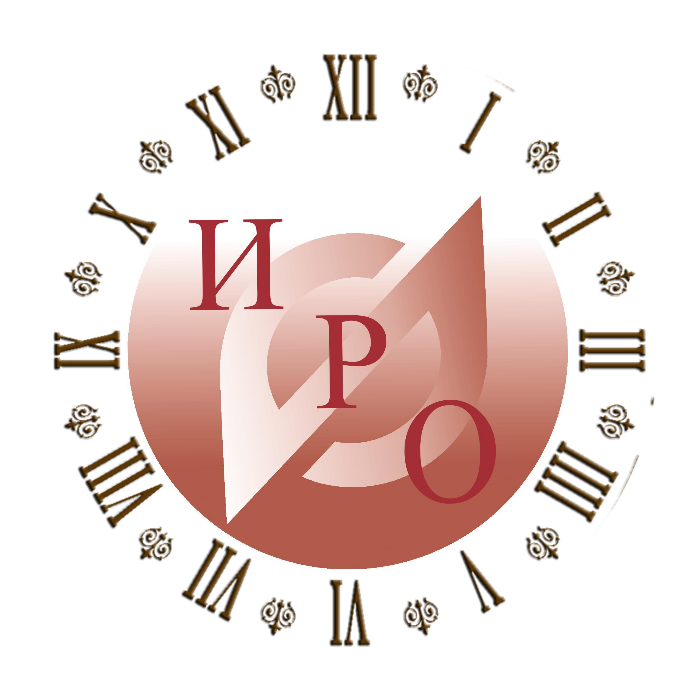 Структура компетенции
4
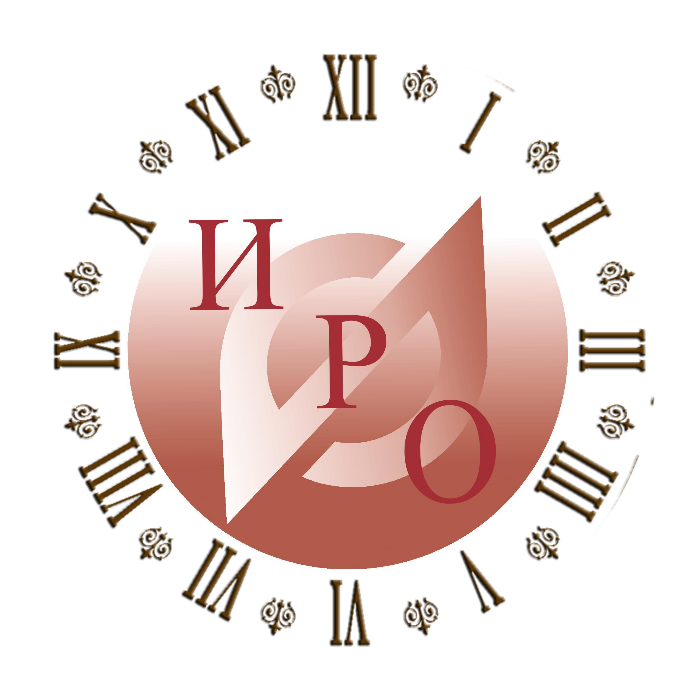 Планируемые уровни сформированности компетенции
5
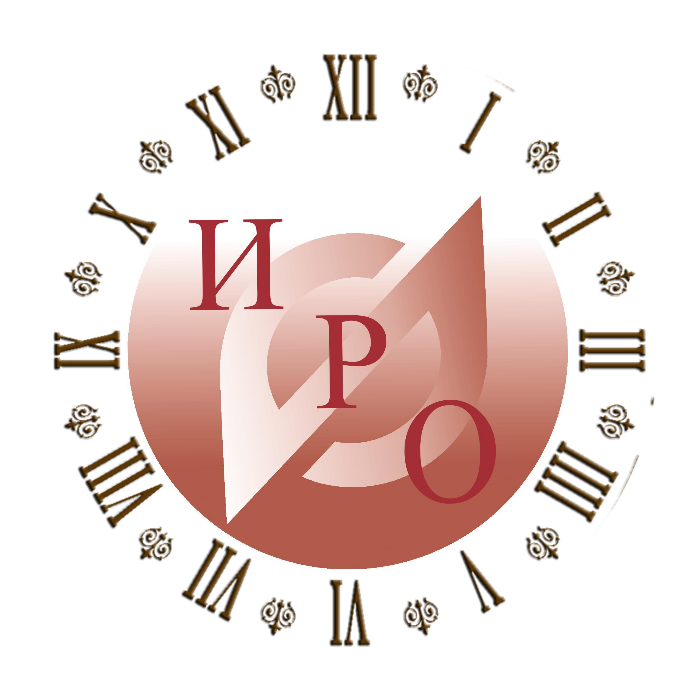 Критерии, показатели и средства оценивания уровня сформированности компетентности
6
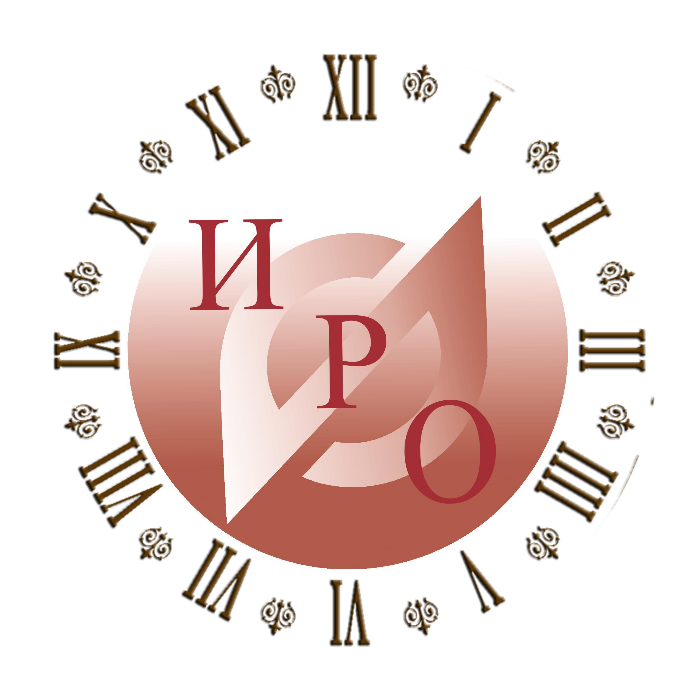 Кейс «ИКТ-компетентность»: общепользовательская и педагогическая
20 ситуаций - 5 вариантов решения.
7
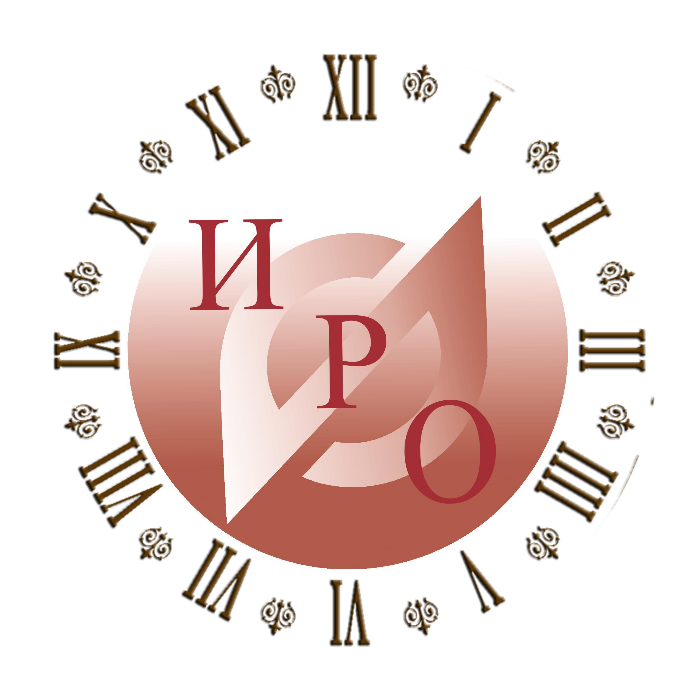 Процент дефицитов по метапредметным компетентностям
8
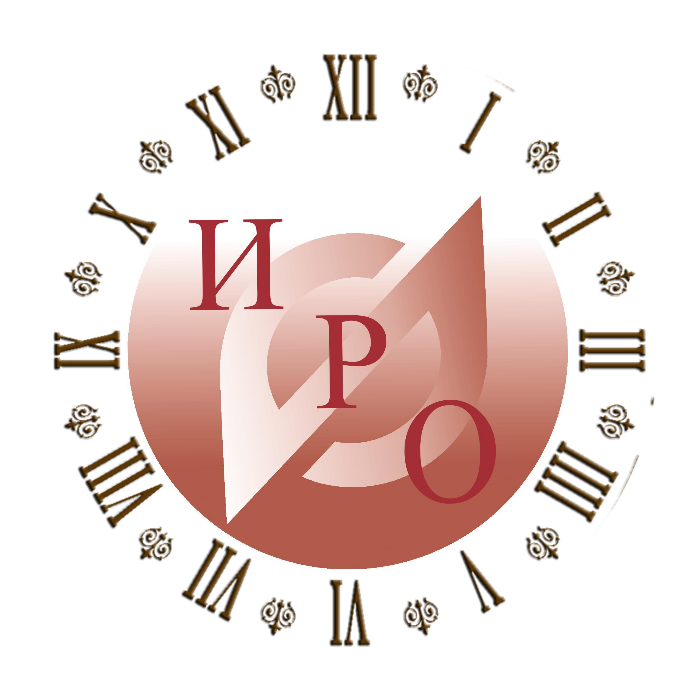 ПРИМЕРЫ ЗАДАНИЙ
Ситуация – 5 вариантов решения - рекомендации
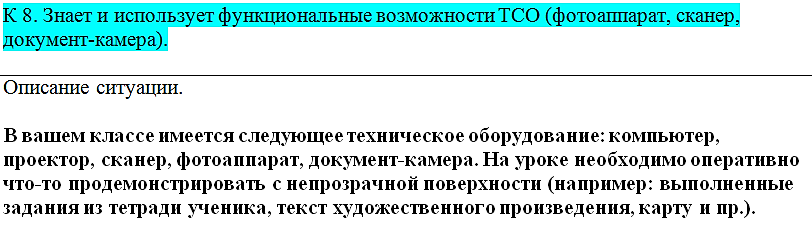 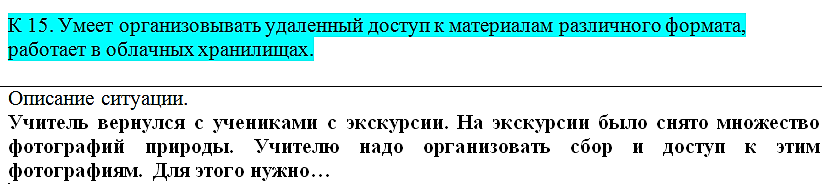 9
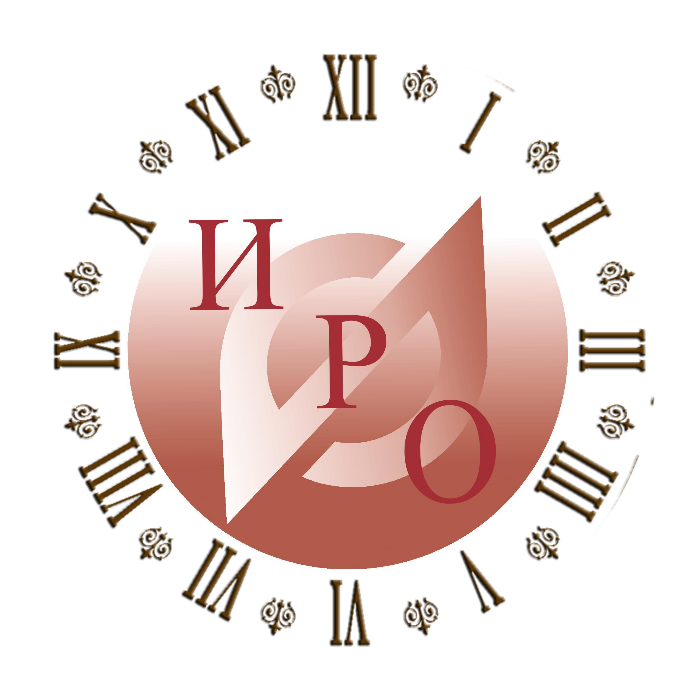 Подходы к снятию дефицита по ИКТ-компетентности
Модули по выбору (Например: «Документ-камера как инструмент работы педагога», «ИКТ», «Интерактивные средства обучения», «Организация проектной деятельности в сети Интернет»,«Фото и видео съемка, обработка медиаматериалов» и пр.)
Входной тестинг
Выходной тестинг
Инструменты, проверяющие деятельностный уровень ИКТ-компетентности (индивидуальные практические задания, проектные работы, портфолио и т.п.)
Есть ли прирост?
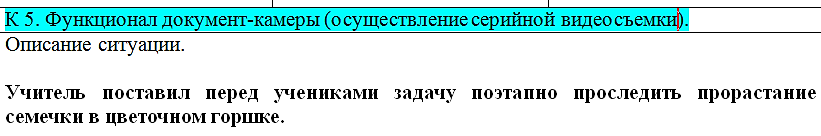 10
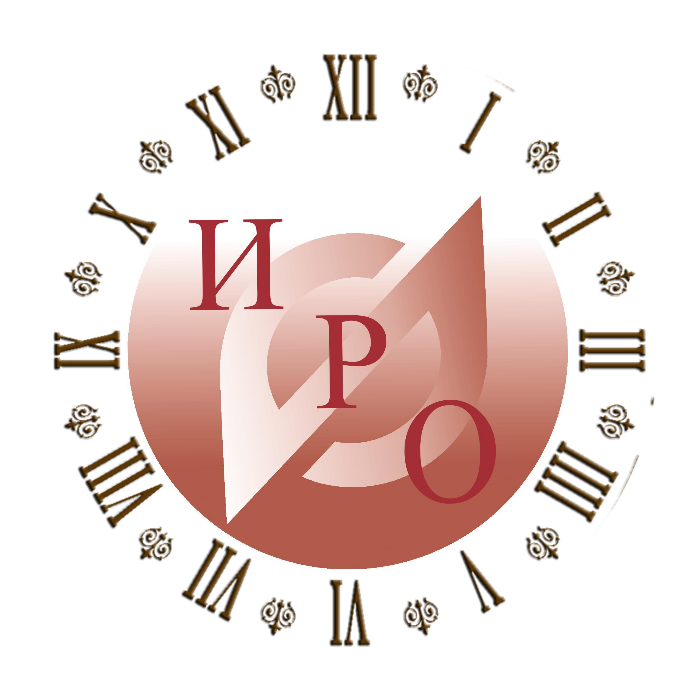 Кейсы по документ-камере
1,4
На входе из 12 чел. – 11 чел. ниже минимального уровня;
На выходе 9 чел. – преодолели минимальный уровень, 3 чел. достигли минимального уровня (5 чел. большой прогресс).
11
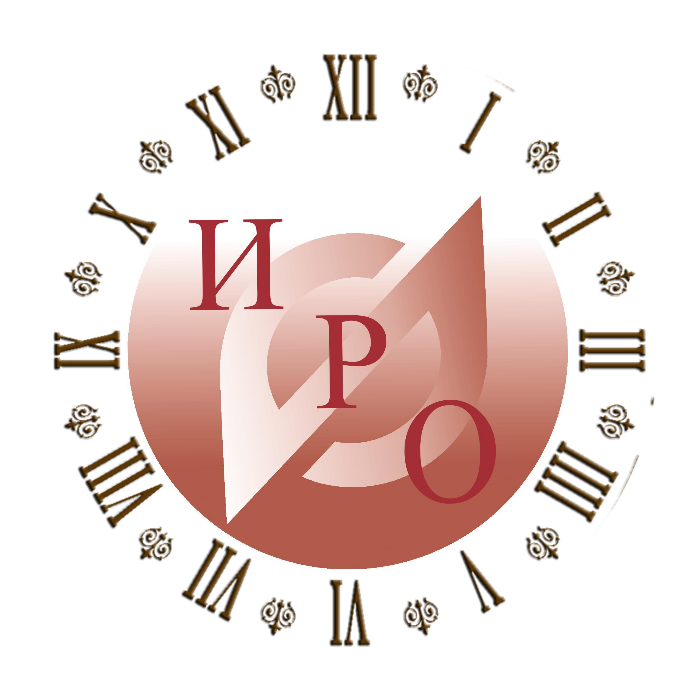 Целевая аудитория
Библиотекари
Учителя начальных классов
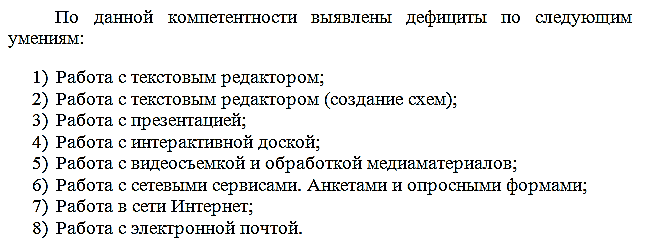 Результаты выше и ожидаемы (велась целенаправленная подготовка через КПК, проекты, конкурсы и пр.) 
Дефициты: Углубленный уровень  владения текстовым редактором, презентацией. Работа в сети Интернет («облачные технологии», сетевые сервисы, взаимодействие в ИОС).
12
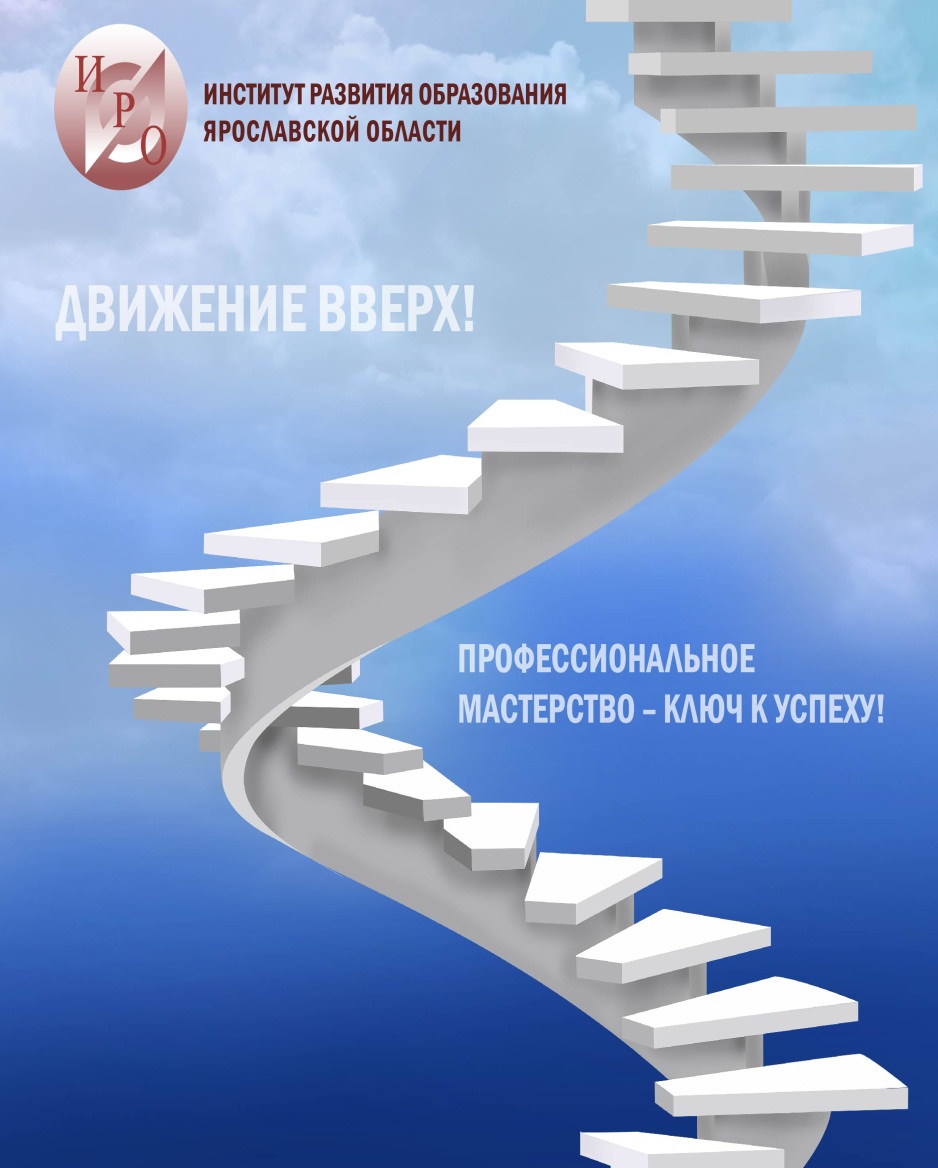 Спасибо за внимание!
Контактная информация:
Россия г. Ярославль, ул. Богдановича, 16
Тел.: +7 (4852) 23-06-82 
Сайт: www.iro.yar.ru
E-mail: rectorat@iro.yar.ru